Қазақстан Республикасы Табиғи монополияларды реттеу агенттігі
Қазақстан Республикасы Табиғи монополияларды реттеу агенттігі қызметінің негізгі бағыттары
АСТАНА – 2012
ТМРА реттейтін объектілер
1 627 реттеліп көрсетілетін қызметті көрсететін                 1 103 табиғи монополия субъектісі, оның ішінде:

850  - су кәрізі жүйелері саласында;
456  - электр және жылу энергетикасы саласында;
52    -  газ бен мұнай тасымалдау саласында;269  - көлік саласында. 

    200-ден астам доминант.
1
Жүргізіліп отырған тарифтік саясаттың негізгі бағыттары
Энергияны сақтау
Инвестициялық тартымдылық және реттелетін секторды жаңғырту
Ресурсты сақтау
шекті тарифтермен жұмыс істейтін ТМС санын ұлғайту;

 инвестициялық бағдарламаларды іске асыру;

 инвестициялық міндеттемелердің орындалуын бақылау;

болашақта: жаңа салыстырмалы талдау әдісіне(бенчмаркинг) көшу
ҮИИДМД іске асыру;

 электр энергиясы мен суды үнемдеп тұтынуға бағытталған тарифтік реттеу әдістерін енгізу;

 нормативтік техникалық ысыраптарды төмендету;

 нормативтен тыс ысыраптарды жою.
шикізат пен материалдар, отын мен энергия шығысының нормаларын оңтайландыру (өндірістерді жаңғырту нәтижесінде).
2
Инвестициялық тартымдылық және жаңғырту
2011 жылы шекті тарифтермен жұмыс істейтін базалық ТМС саны 51 ТМС құрады 
             (2010 жылы - 30 ТМС).
   Шекті тарифтердің артықшылықтары:
   ТКШ және Ақ бұлақ жаңғырту бағдарламаларымен ұштасуы:
2011-2020 ж. тариф есебінен 
энергетикаға инвестиция
(ТКШ жаңғырту бағдарламасы бойынша)
2011-2020 ж. тариф есебінен сумен жабдықтау 
және суды  бұру секторына инвестиция 
(Ақ бұлақ бағдарламасы бойынша)
млрд. теңге
млрд. теңге
электр желілеріне инвестиция- 271,2 млрд. теңге, 
жылу энергиясы секторына– 140,3 млрд. теңге.
Инвестиция – 113,6 млрд. теңге.
3
Ұсынылады: шекті тарифтерді барлық салаларға енгізу
Іс–қимыл жоспары
* «Табиғи монополиялар және реттелетін нарықтар туралы» ҚР Заңына өзгерістер енгізу қажет
4
Шекті тарифтерді енгізу бойынша іс–қимыл жоспары (жалғасы)
5
*  «Табиғи монополиялар және реттелетін нарықтар туралы» ҚР Заңына өзгерістер енгізу қажет
Салыстырмалы талдау әдісін (бенчмаркинг)            кезең-кезеңмен енгізу
1. Тарифтерді бекіту кезінде қызмет тиімділігінің дәрежесін ескереді;
2. Батыс Еуропа елдерінде, АҚШ-тың жекелеген штаттарында және Австралияда қолданылады 
3. Мынадай ынталандырушы шараларды көздейді:
Іс-қимыл жоспары:
      ӨЭК-тің пилоттық жобасын іске асыру қорытындысы бойынша ТКШ-ның басқа  да салаларына салыстырмалы талдау әдісін енгізу 


1 -кезең – 2013 жылдан бастап  - ӨЭК 
2-кезең – 2015-2016 жылдар аралығында – қалалық су арналары

 («Табиғи монополиялар және реттелетін нарықтар туралы» ҚР Заңына және заңға тәуелді НҚА-ға өзгерістер енгізу арқылы)
6
626 өтінім түсті,  
438 бекітілді 
188 қабылданбады
203

төмендетіліп
165

бұрынғы
 деңгейде
17
көтеріліп
(жаңа желілерді 
қабылдау)
Энергияны сақтау
2011 жылы нормативтік техникалық ысыраптардың төмендеуі
53
жаңадан құрылған ТМС
7
Нормативтік техникалық ысыраптардың төмендеуі
%
2011 жылы нормативтік техникалық ысыраптарды төмендетуден болған үнем 1,6 млрд. теңгені  құрайды, оның ішінде:
Мақсаты – әлемдік көрсеткіштерден аспайтын ысыраптардың ең төменгі деңгейлеріне қол жеткізу.
8
Нормативтен тыс ысыраптарды кезең-кезеңмен жою
болжам
2011 жылы нормативтен тыс ысыраптарды төмендетуден болған үнем  441,4 млн. теңгені құрады, оның ішінде:
9
Электр энергиясын үнемдеу, инфляцияны тежеу
Электрмен жабдықтауға сараланған тарифтер
Тұтыну көлеміне қарай
(халық үшін)
Тәулік зоналары 
бойынша
Республиканың барлық өңірлерінде енгізілді. Түнгі тарифтің төмендеуі қолданыстағы орташа тарифпен салыстырғанда                                 3-тен 5 есеге дейін құрайды.

Тиімділік: 2,5 млрд.теңгеге жуық
Қазақстанның барлық өңірлерінде енгізілді 
(Ақмола облысын қоспағанда).


Тиімділік:  1 млрд.теңгеге жуық
Тиімділік:  электр энергиясының үнемі  шамамен 421 млн. кВт.сағ. бұл:

отын – 105 мың тоннаға жуық көмірді үнемдеуге (1700 вагон); 

 ластаушы заттардың шығарылуын азайтуға (46 мың тоннаға жуық күл); 

 тұтынушылардың қаражатын 3 млрд. теңгеден астам сомада үнемдеуге

тарифтік жоспарды таңдауға мүмкіндік берді.
Міндет:  Электр энергиясына тұтыну көлеміне қарай тарифтер саралауды
                 тереңдету  (халықаралық практика: АҚШ, Қытай, Жапония, БАӘ).
10
Суды үнемдеу, инфляцияны тежеу
Тұтынушылар топтары бойынша  сараланған тарифтер республиканың барлық өңірінде енгізілді.
Сараланған тарифтерді енгізу нәтижесінде:
Су арналары өз табыстарын 9,82 млрд. теңгеге дейін ұлғайтты
Судың үнемі  15%-ға дейін, бұл құрайды:
1,99 
млрд. теңге
26,6 
млн. м3
немесе
Міндет:

Тұтыну көлемі бойынша сараланған тарифтерді енгізу:

-  2011 ж . –тарифтердің 2 деңгейлі жүйесін енгізу –республиканың 7 өңірінде енгізілді (Алматы, Атырау, Жамбыл, Қарағанды, Қызылорда, Маңғыстау облыстарында және Астана қаласында);

- 2012 – 2013жж. – 2 деңгейлі тарифтер саралауды енгізу,  кезең-кезеңмен                    3 деңгейлі саралауға өту жоспарланып отыр.
11
Темір жол көлігі
Темір жол көлігі саласындағы тозу деңгейін төмендету мақсатында Агенттік ККМ-мен бірлесіп жыл сайын инвестициялық бағдарлама бекітеді, бұл 2008-2011 жылдары кезеңінде                                  405 млрд. теңге мөлшерінде инвестициялық бағдарламаны  іске асыруға мүмкіндік берді, соның есебінен:

2050 км жолдың үстіңгі құрылысы және 186  жасанды құрылыс объектілері жаңғыртылды; 

151 бірлік жаңа жол техникасы сатып алынды; 

12 109 вагон, 181 локомотив сатып алынды. 

 2012 жылы:

625 км жолдың үстіңгі құрылысын  жаңғырту;

141 локомотивті сатып алу мен жаңғырту және 50 локомотивті күрделі жөндеу;

14 737 вагон сатып алу және 1 016 вагонды жөндеу жоспарланып отыр.
Инвестициялар көлемінің серпіні
млрд. теңге
12
Авиациялық көлік
1. Авиациялық көлік  саласында қосымша көлемдерді тарту мақсатында транзиттік ұшуларға қызмет көрсету жөніндегі әуежай қызметтері және транзиттік пен халықаралық рейстерге аэронавигациялық қызметтер реттелуден шығарылды. 

2. Қазіргі кезде авиациялық керосинге бағаның тұрақты өсуіне байланысты отын алымын енгізу тетігі мәселесі қаралуда.
2011 және  2012 жылдары авиакеросинге бағалардың өзгеру серпіні
тыс. тенге/тонна
мың теңге/тонна
13
2011 жылы реттеліп көрсетілетін қызметтерге тарифтердің өзгеруінен инфляцияға үлес
* - Экономикалық саясат  жөніндегі кеңес 2011 жылғы 5 мамырда мақұлдады
14
2011 жылғы бақылау-талап қою жұмысы
695
344
410
Табиғи монополиялар туралы заңнаманың бұзушылығын жою туралы нұсқама
Әкімшілік құқық бұзушылық туралы істер бойынша қаулы
Сот талқылау
Республикалық бюджетке   
500 млн. теңгеден астам 
мөлшерде айыппұл түсті
15
2011 жылы тарифтерді төмендету нәтижесінде тұтынушыларға қайтарылған сома (уақытша өтемдік тарифтерді енгізу)
Тарифтердің жалпы төмендеу сомасы: 2,8 млрд.тенге
2011 жылы  166 ТМС-ға  256 өтемдік тариф бекітілді
16
Лицензиялау қызметінің тәртібін жеңілдету
Қызметтің 21 кіші түрін қамтитын 
лицензияның берілетін 6 түрі
«ҚР кейбір заңнамалық актілеріне рұқсат беру жүйесін жетілдіру
 мәселелері бойынша өзгерістер
 мен толықтырулар енгізу туралы» 
ҚР Заңы (2011 жылғы 15 шілде)
2011 жылғы қараша айынан бастап лицензияны электрондық форматта 100% беру
түрлер мен кіші түрлер 76%-ға қысқартылды (қызметтің 4 түрі және                 5 кіші түрі қалды)
Лицензиаттардың есеп беруі толығымен алып тасталды
17
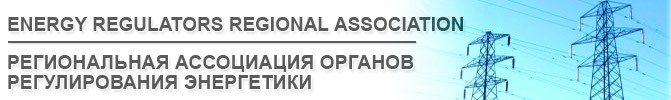 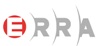 Халықаралық ынтымақтастық
2000 жылдан бастап Агенттік өзіне  30 елдің (АҚШ, Еуропа, Таяу Шығыс, ТМД елдері) өкілдері кіретін  Энергетиканы реттеу органдарының Өңірлік Қауымдастығының (ERRA) мүшесі болып табылады және реттеудің әдіснамасы мен тетіктерін жетілдіру бойынша тәжірибе алмасуға белсенді қатысады.
ТМРА салалық реттеушінің үлгісі ретінде ЭРРА мүшелеріне таныстырылды.
ЭРРА мүшелері оң баға берді.
Еуропа Қайта Құру және Даму Банкі – электр энергиясын беру және тарату секторындағы инвестициялық тартымдылықты арттыруға бағытталған тариф белгілеудің озық әдісін  - салыстырмалы талдау (бенчмаркинг) әдісін енгізуге жәрдемдесуі.
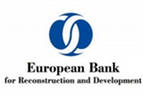 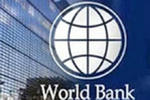 Дүниежүзілік Қайта Құру және Даму Банкі (Дүниежүзілік банк) –суға сараланған тарифтер әдісін тиімді қолданатын алдыңғы қатардағы елдер: Чили, Аргентина, Перу тәжірибесімен танысу.
18
Ақпараттық және насихаттау қызметі
Агенттіктің орталық аппараты облыс және аудан 
орталықтарына  барып 23 кездесу  (дөңгелек үстел) өткізді;


 Агенттіктің аумақтың органдарының басшылары 
аудандарда және ауылдық жерлерде 1 409 кездесу  (дөңгелек үстел) өткізді.
19
Агенттіктің негізгі міндеттері:
шекті тарифтермен жұмыс істейтін ТМС санын ұлғайту;

сараланған тарифтерді енгізу арқылы энергия мен суды үнемдеу;

нормативтен тыс ысыраптарды төмендету және нормативтен тыс ысыраптарды жою, шикізат пен материалдар шығысының нормаларын оңтайландыру;

реттелетін қызметтердің тарифтерін инфляцияға тарифтердің мақұлданған шекті үлесінің шеңберінде бекіту;

қабылданатын шешімдердің ашықтығын қамтамасыз ету мақсатында тұтынушылар арасында тарифтік саясат жөнінде түсіндіру жұмысын күшейту.
20
Назарларыңызға рахмет!